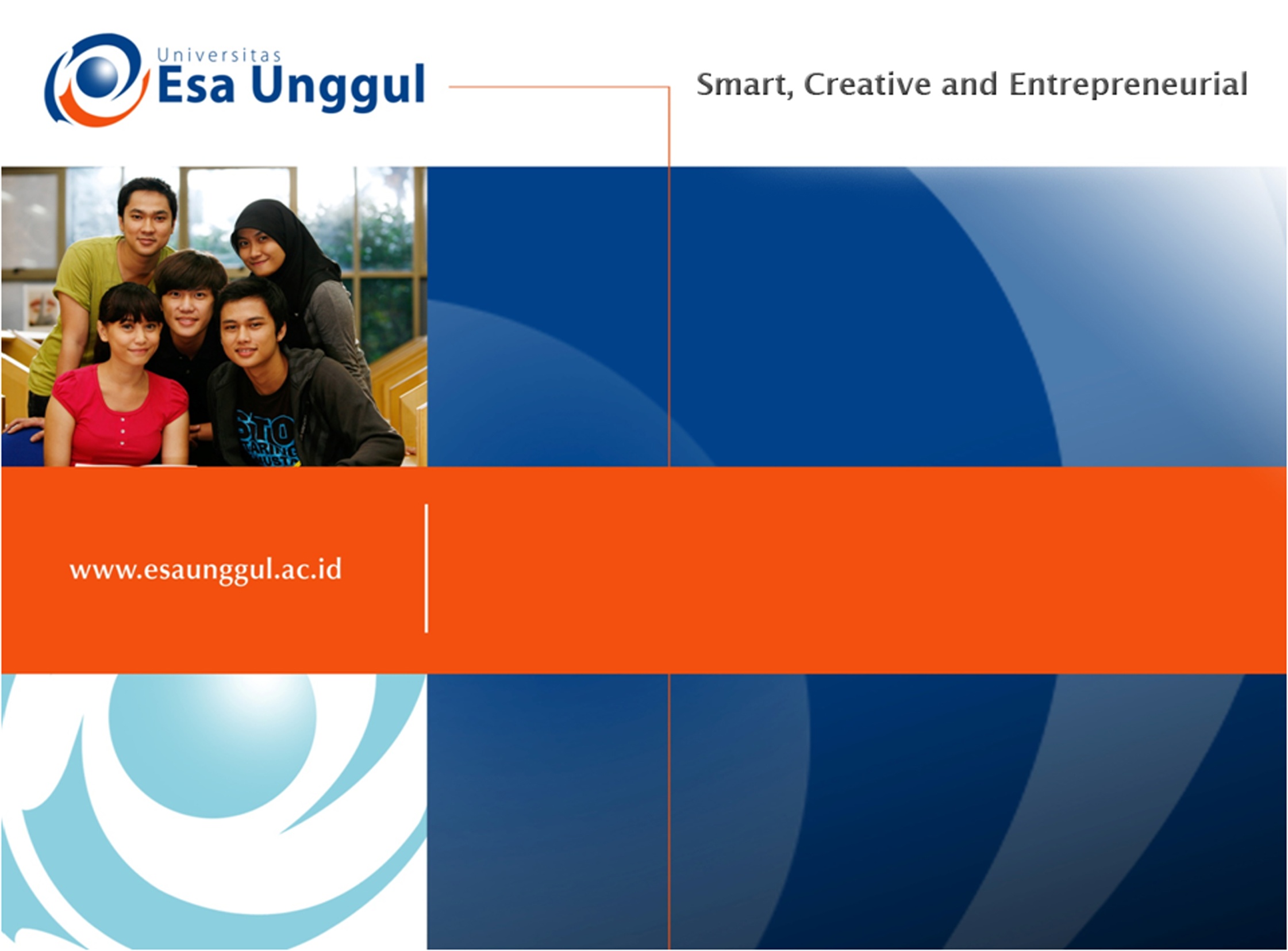 PERANCANGAN DENGAN METODE OBYEK
PERTEMUAN -  8
NOVIANDI
PRODI MIK | FAKULTAS ILMU-ILMU KESEHATAN
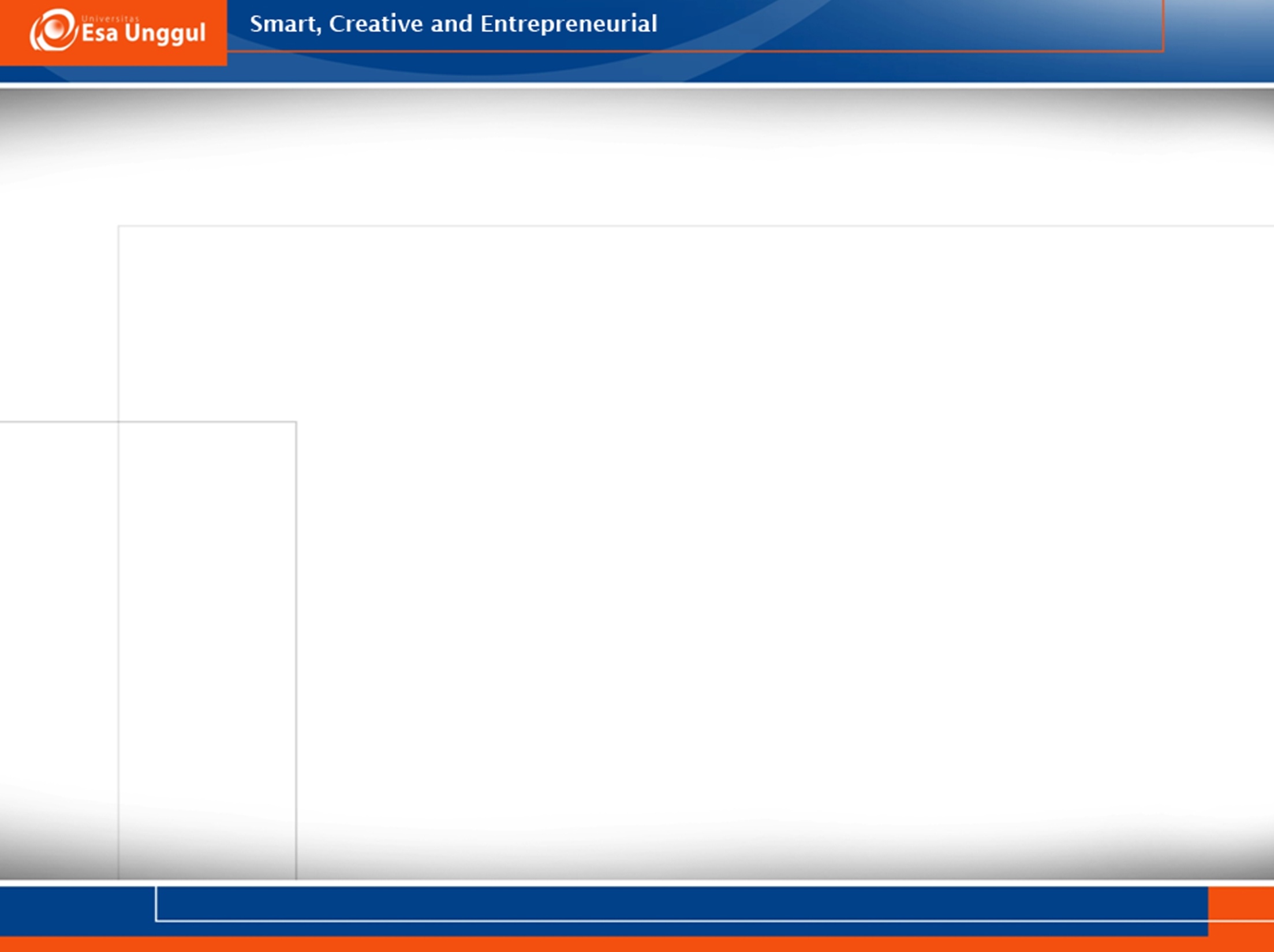 OUTLINE
Menjelaskan Pemodelan Objek 
Menjelaskan Perbedaan Objek dan Class
Melakukan Perancangan Sistem Berbasis Objek
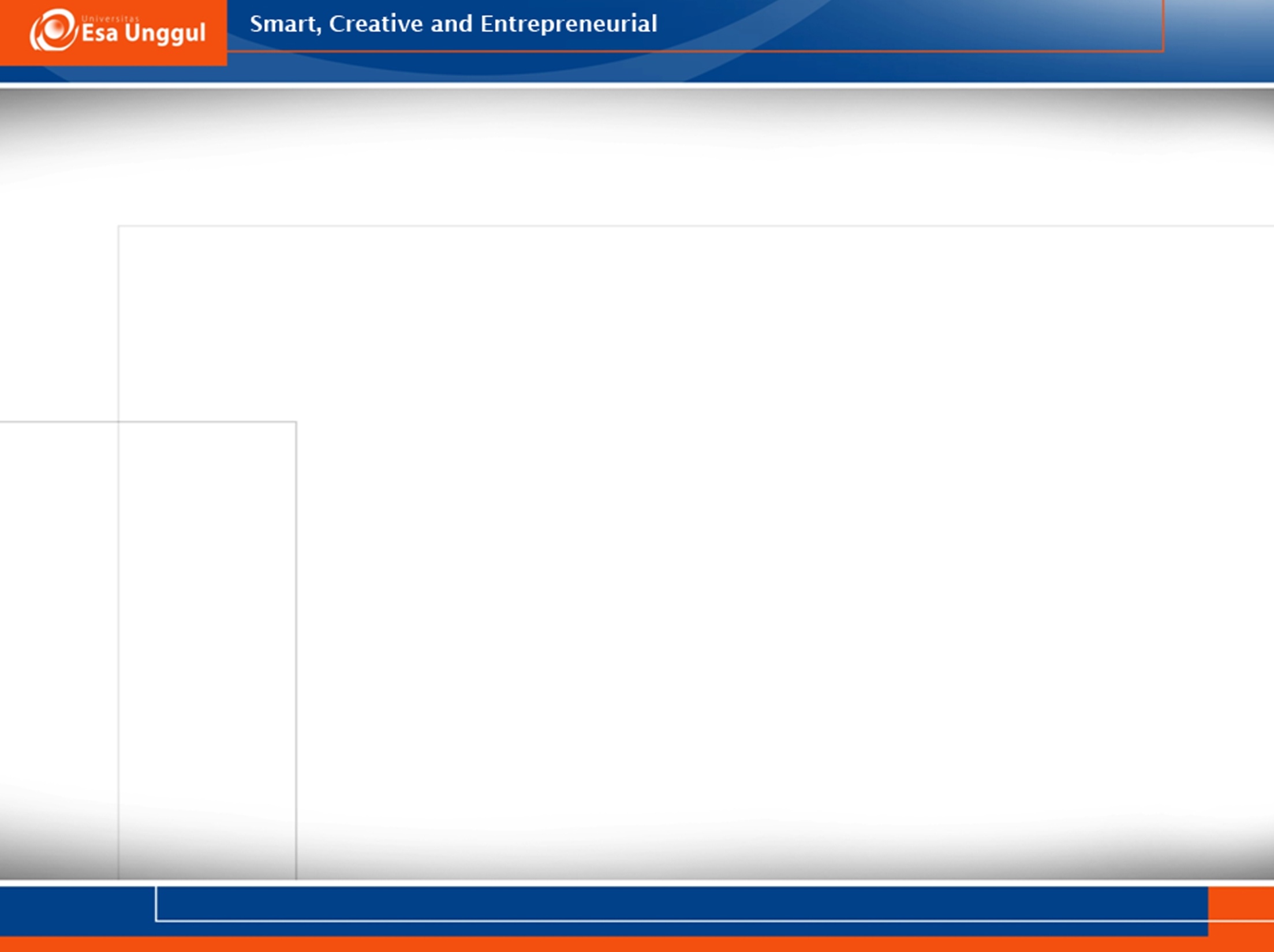 Object Oriented Programming (OOP)
OOP
Suatu cara baru dalam berpikir serta berlogika dalam menghadapi masalah-masalah yang akan dicoba-diatasi dengan bantuan komputer.
sebuah pendekatan yang dimaksudkan untuk memfasilitasi pengembangan sistem yang harus berubah dengan cepat sebagai respons terhadap lingkungan bisnis yang dinamis. (Kendal & Kenneth, 2010)
Maintenance
Adaption 
Redesign / Perancangan yang berkelanjutan
UML
(Unified Moedelling Language)
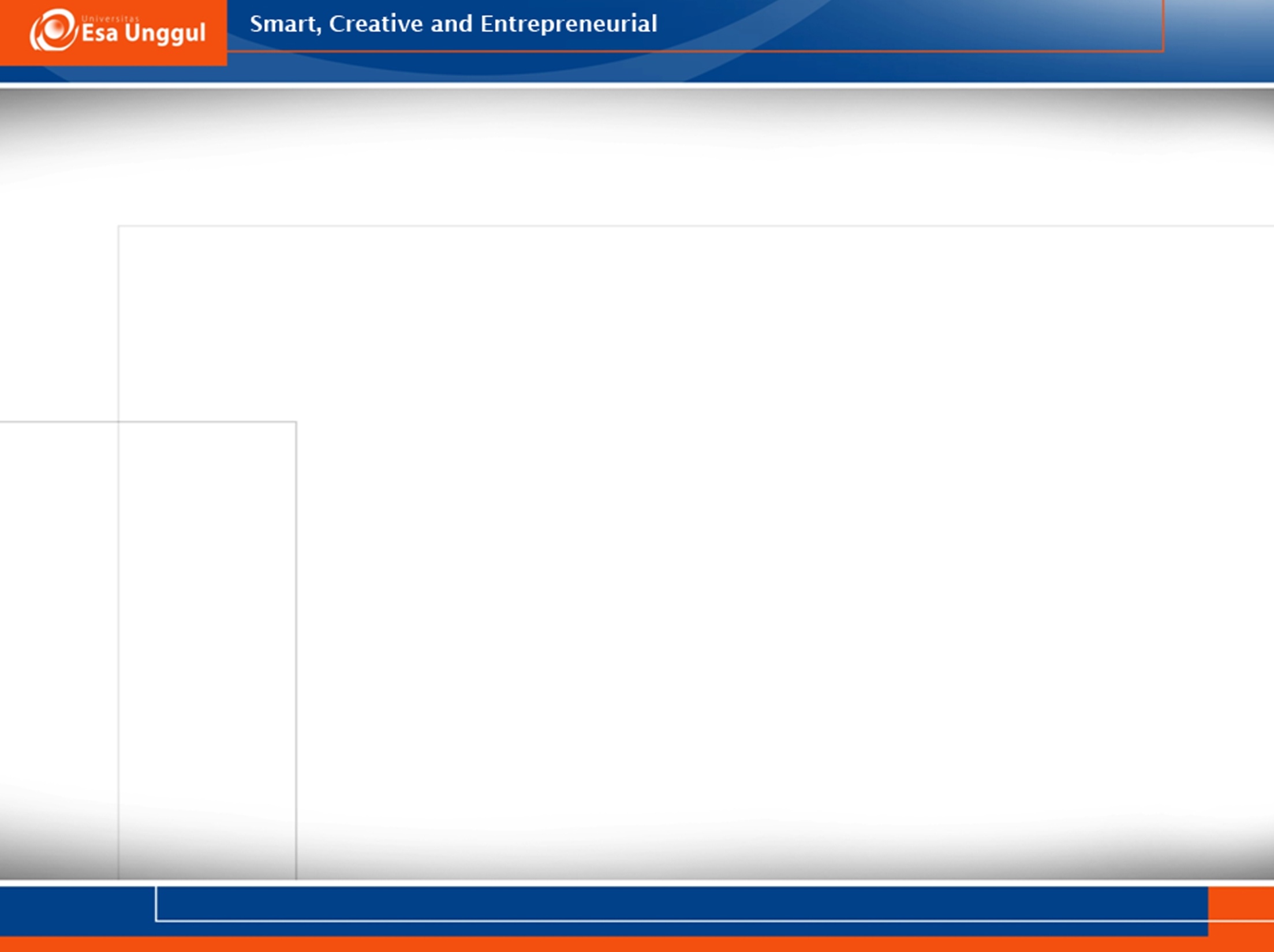 Object Oriented Programming (OOP)
Memeriksa objek yang merupakan bagian dari sebuah sistem
Setiap objek adalah representasi komputer dari beberapa hal atau peristiwa aktual.
Customer
Items
Orders
dll

Objek diwakili oleh dan dikelompokkan ke dalam kelas yang optimal untuk digunakan kembali dan dipelihara. 

Kelas mendefinisikan himpunan atribut dan perilaku bersama yang ditemukan di setiap objek di kelas.
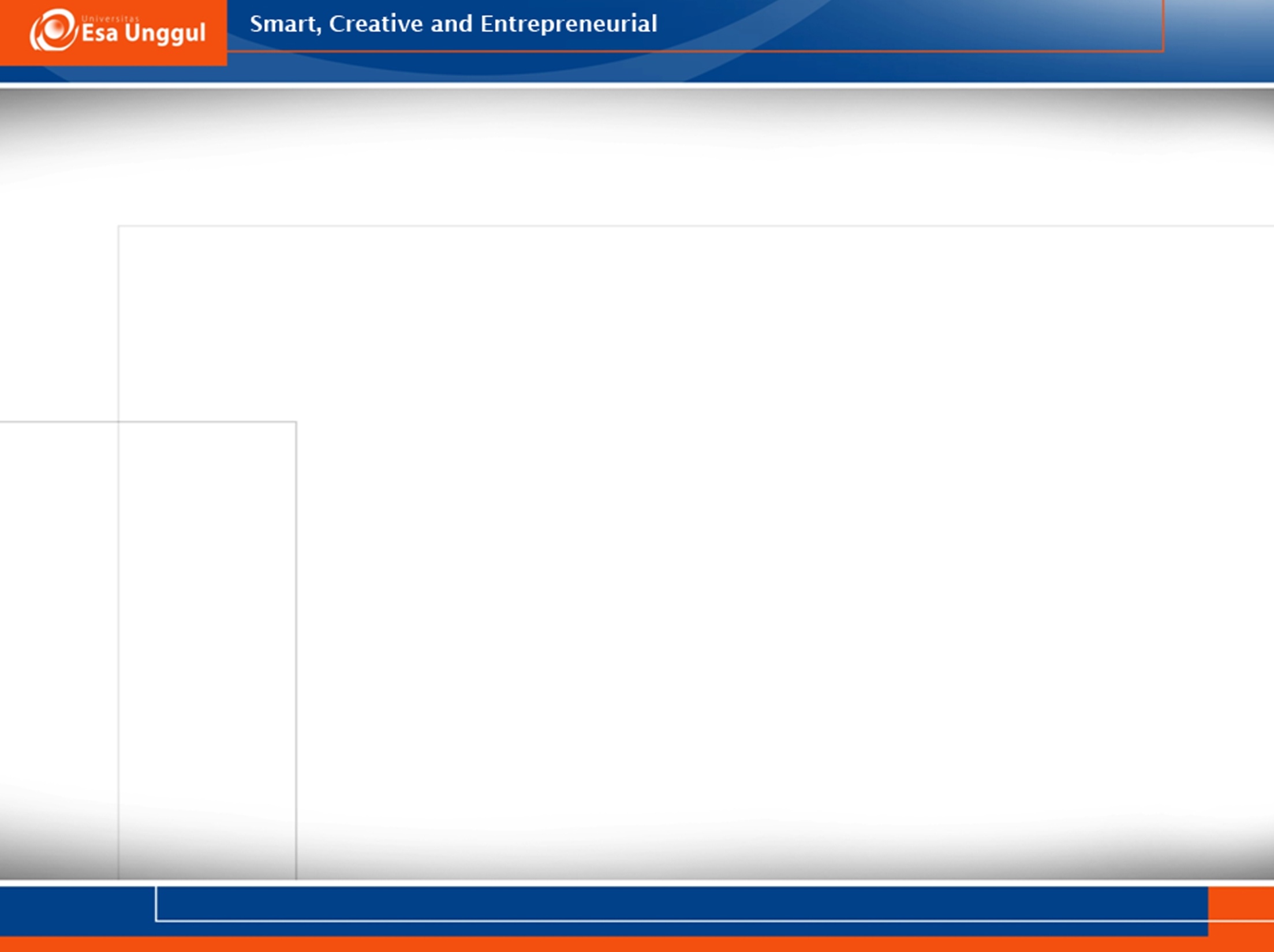 Object Oriented Development 

Cara pengembangan perangkat lunak dan sistem informasi berdasarkan abstraksi objek-objek yang ada di dunia nyata.
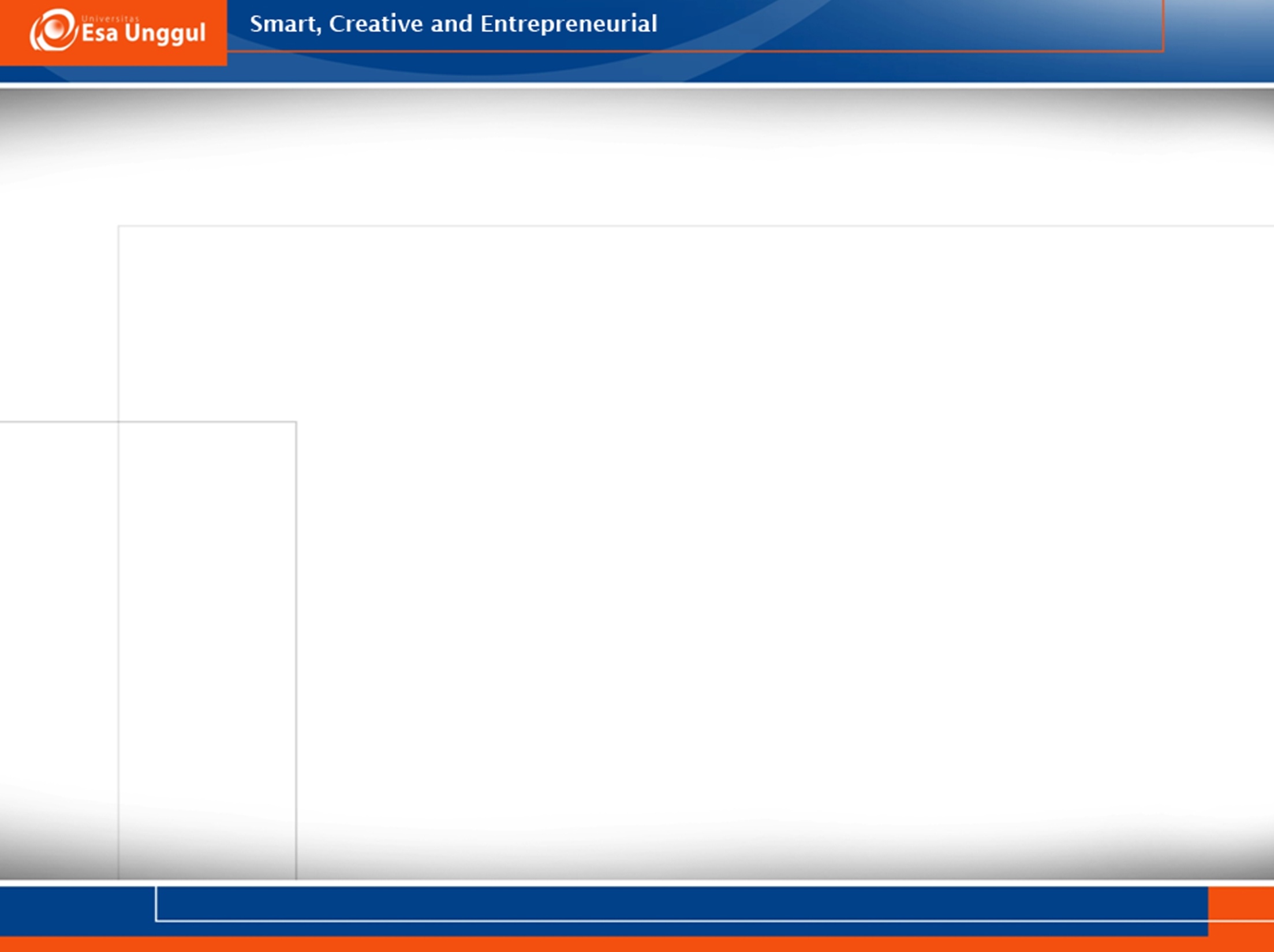 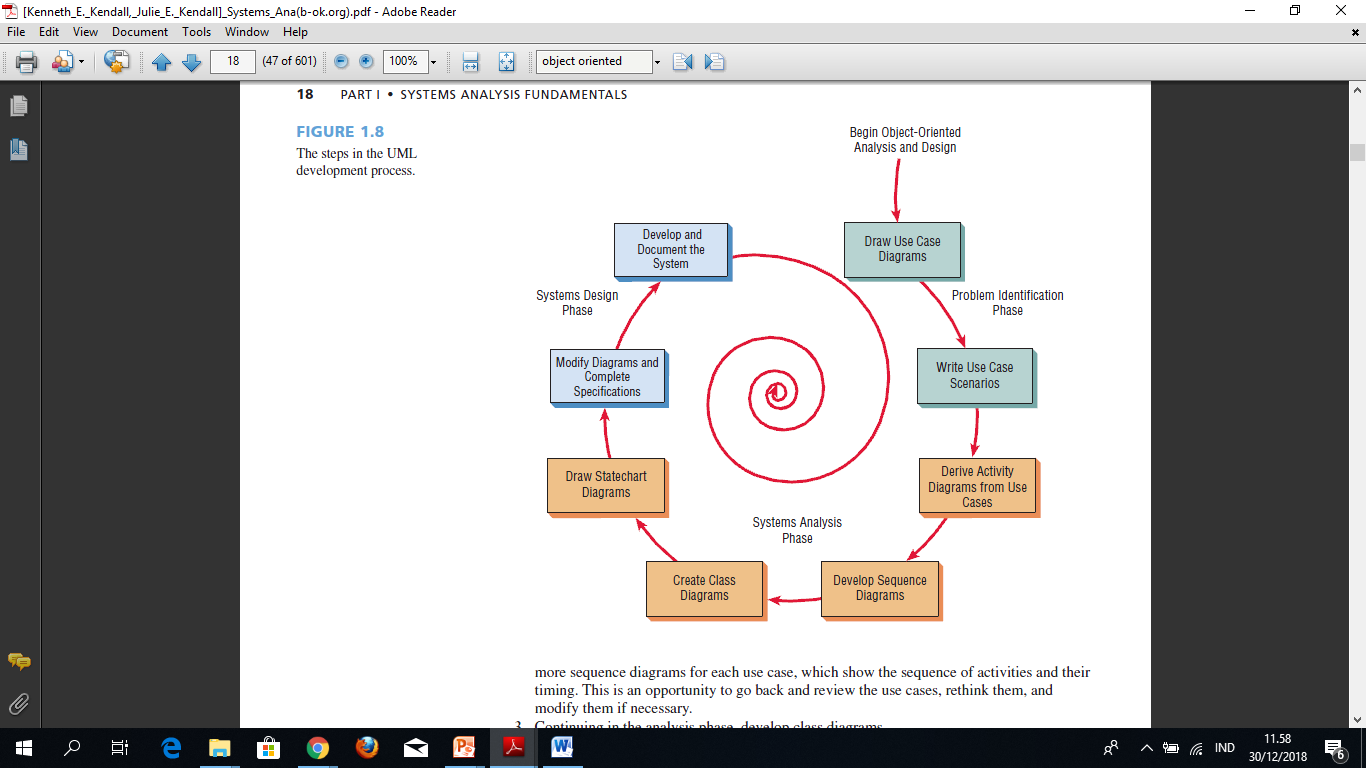 Unified Modeling Language
Problem Analysis and identification phase

Analysis phase

Design phase
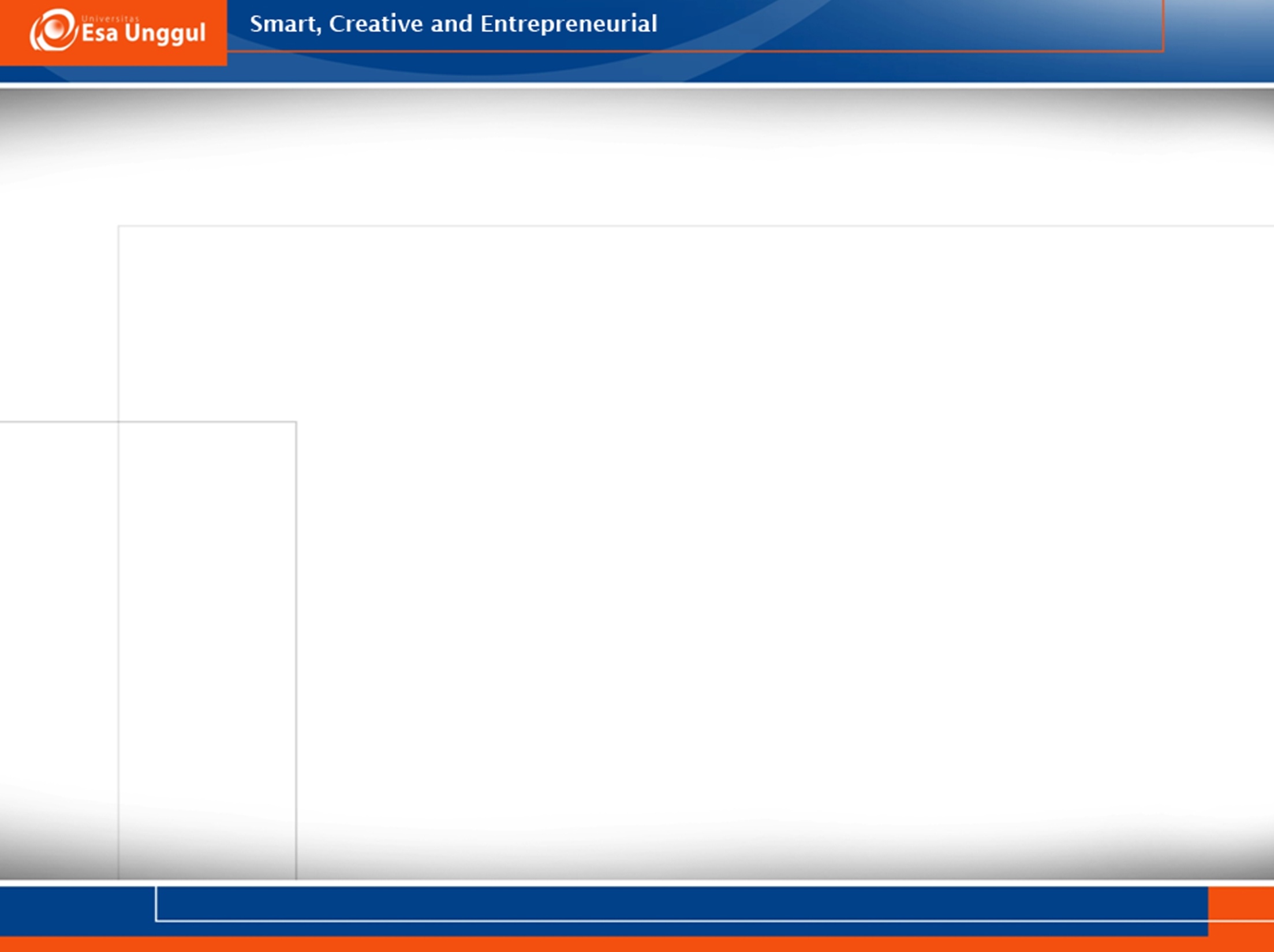 Langkah-langkah Proses UML
Menentukan model use case
Selama fase analisis sistem, mulailah menggambar diagram UML.
Melanjutkan dalam fase analisis, kembangkan Class Diagrams
Masih dalam tahap analisis, gambarkan Statechart Diagrams
Mulai desain sistem dengan memodifikasi diagram UML. Kemudian Lengkapi Spesifikasinya
Kembangkan dan dokumentasikan sistem.
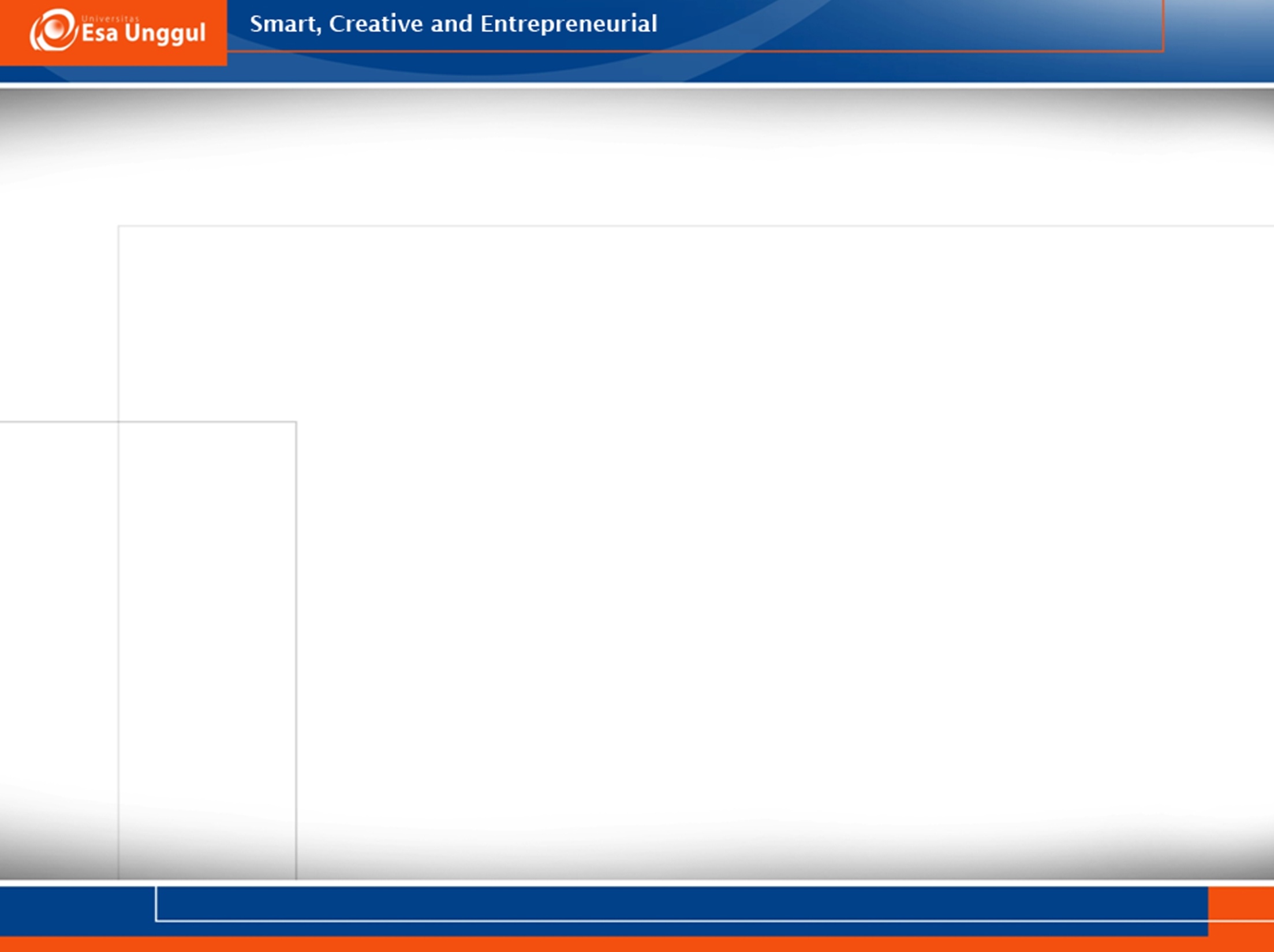 Menentukan model use case
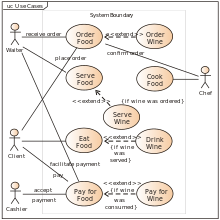 Dalam fase ini analis menggambarkan bentuk interaksi yang terjadi antara system dengan actor
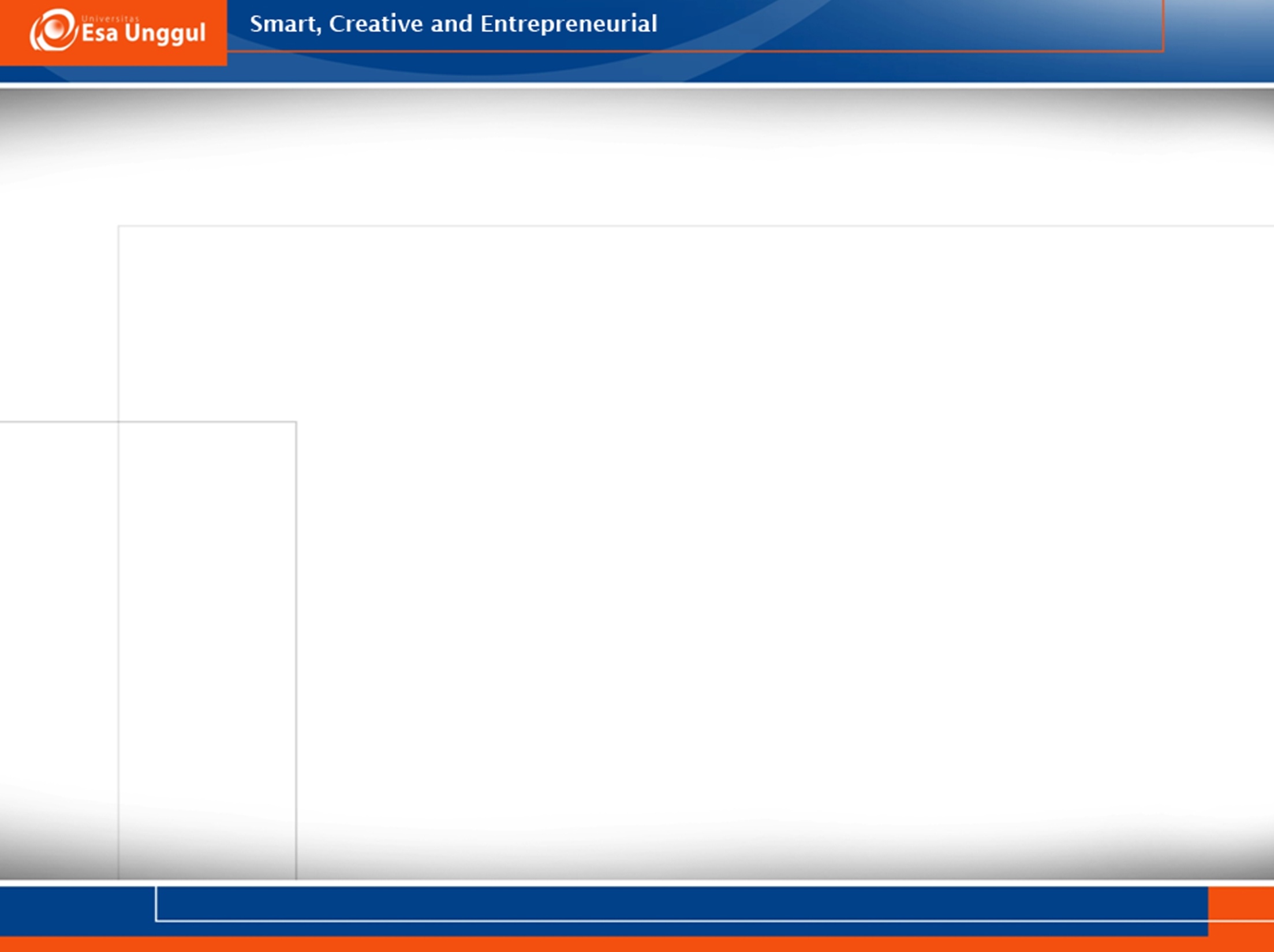 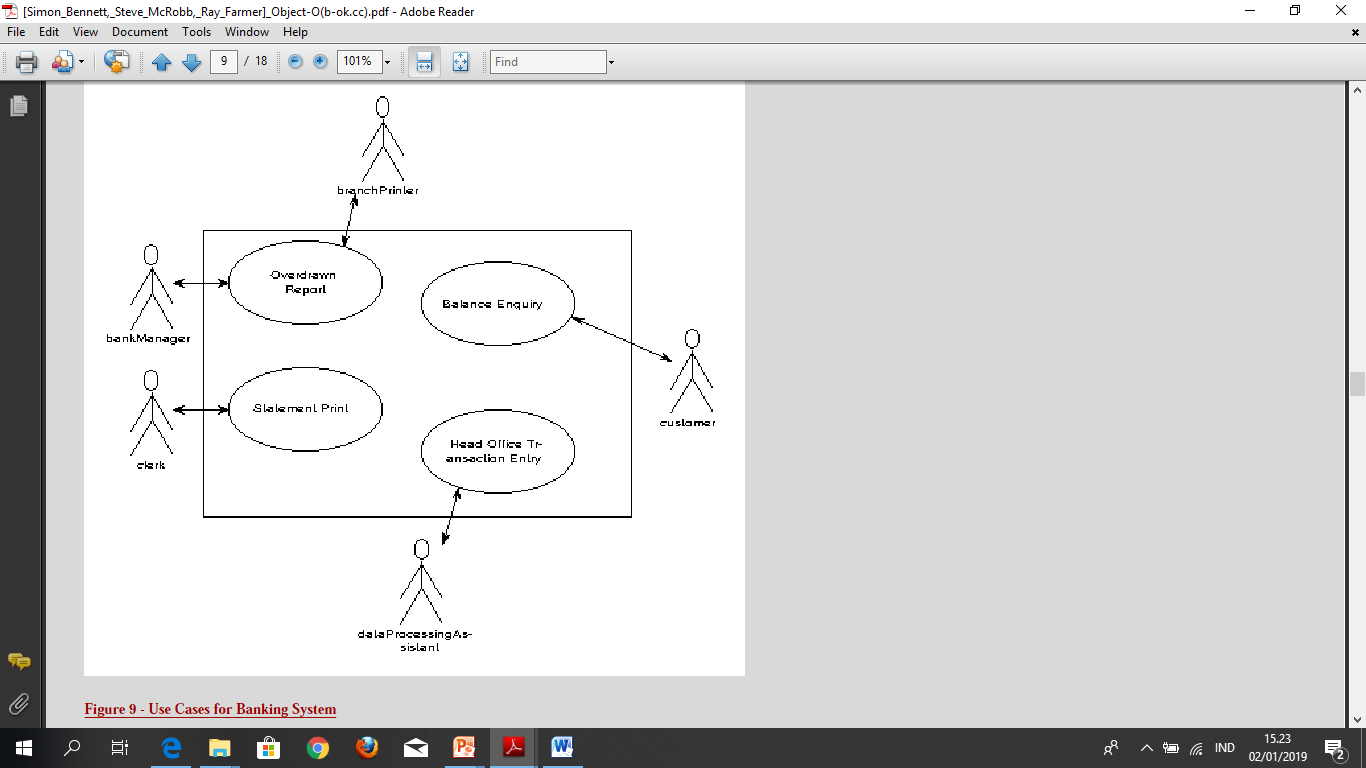 Contoh:
Use Cases untuk Sistem Perbangkan
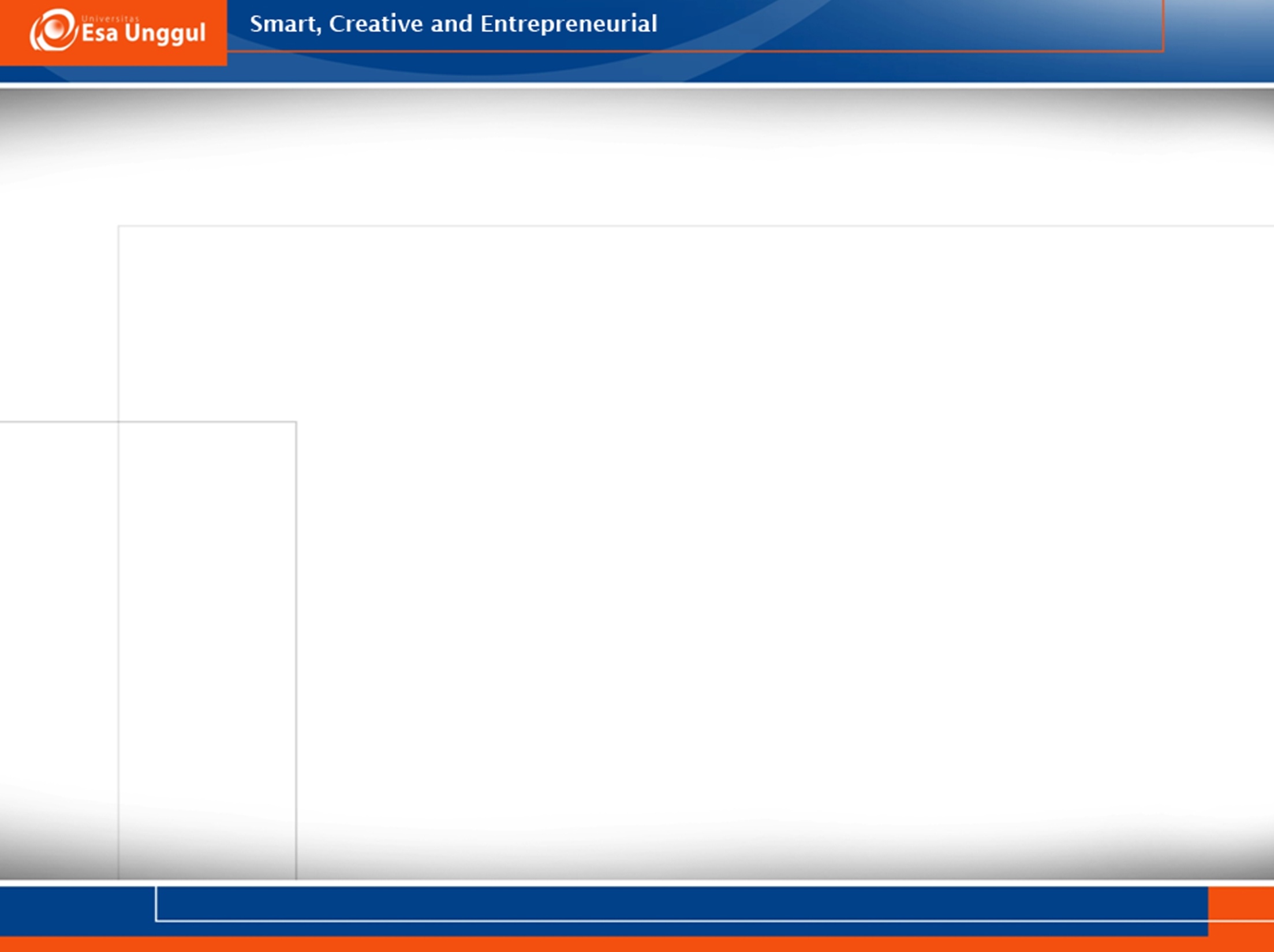 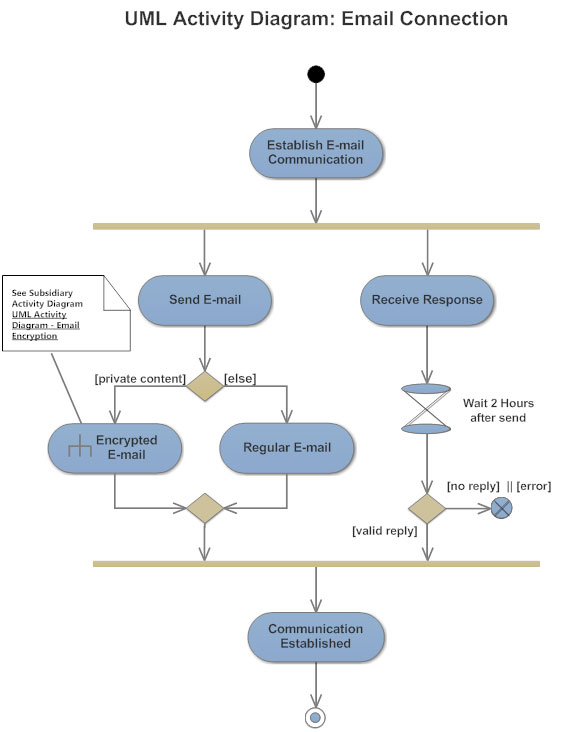 Menggambar diagram UML.
Menggambarkan activity diagram, yang menggambarkan semua aktivitas utama dalam use case.

Membuat satu atau lebih diagram urutan untuk setiap kasus penggunaan, yang menunjukkan urutan kegiatan dan waktunya
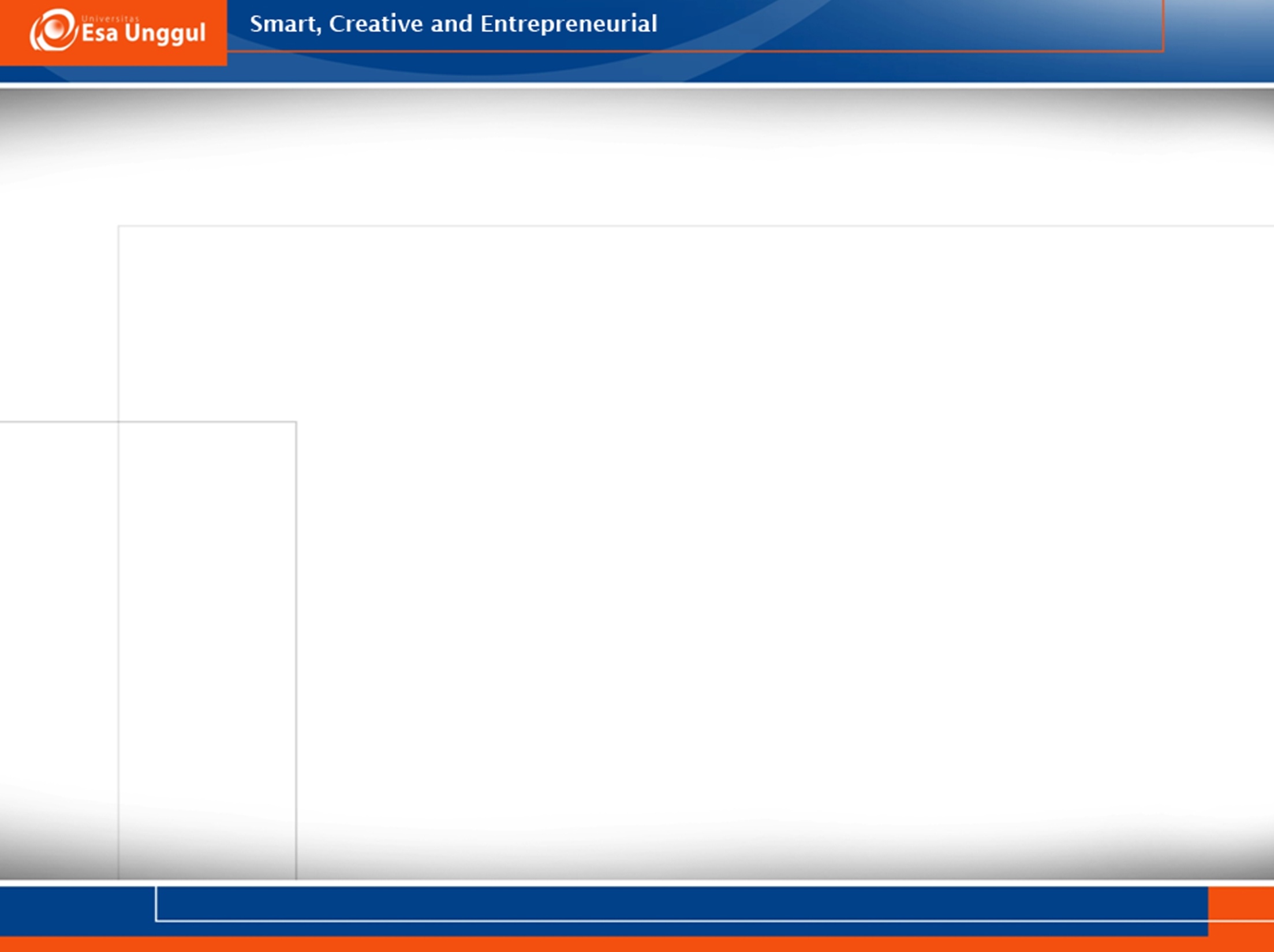 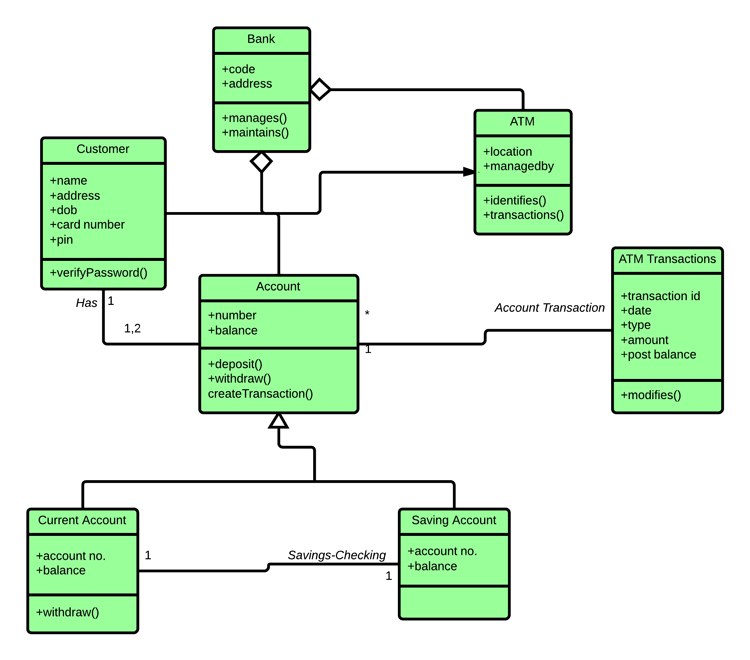 Kembangkan Class Diagrams
Kata benda dalam use case adalah objek yang berpotensi dikelompokkan ke dalam kelas. 

contoh, 
mobil adalah objek yang berbagi karakteristik dengan mobil lain. Bersama-sama mereka membentuk kelas
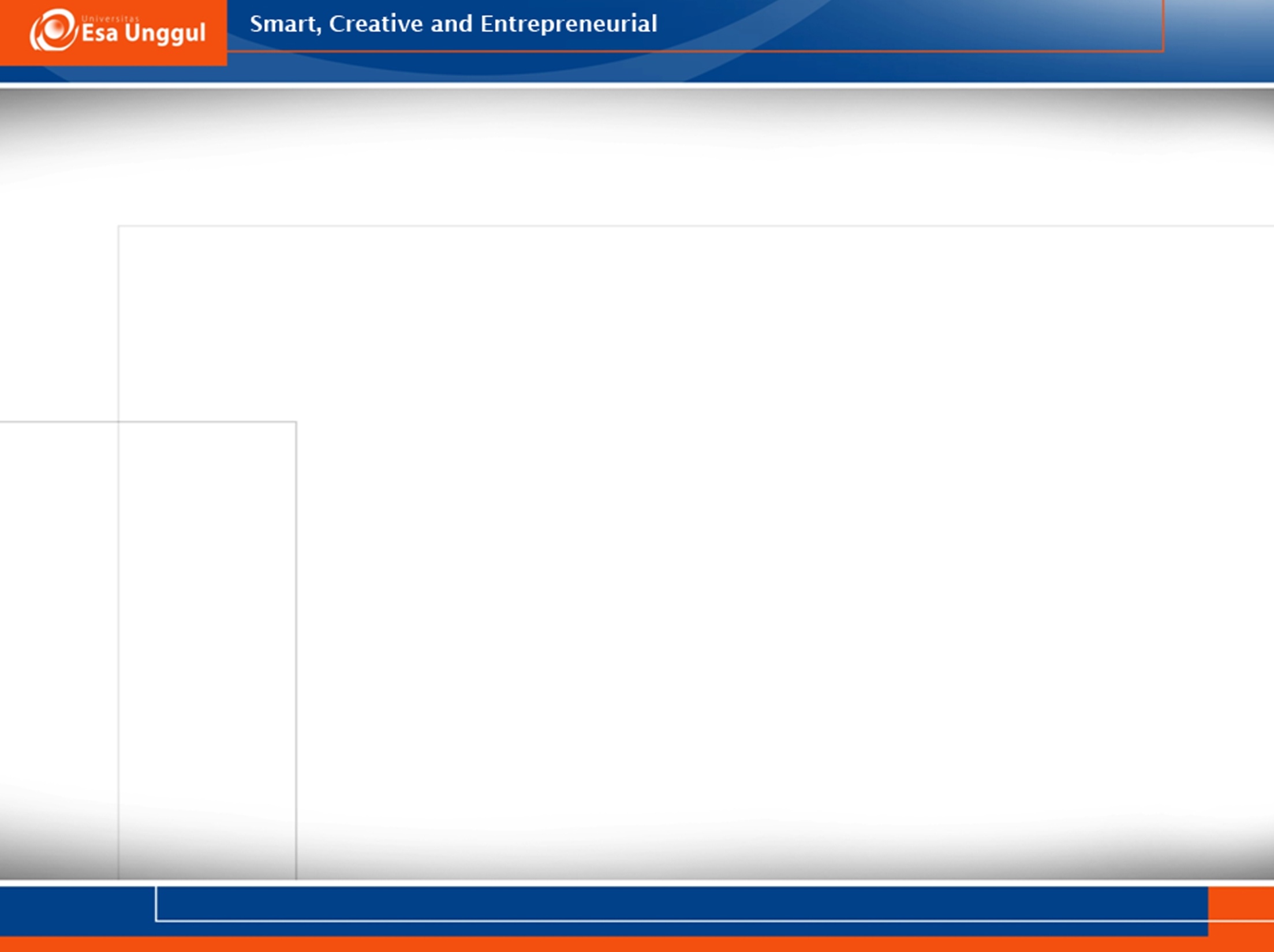 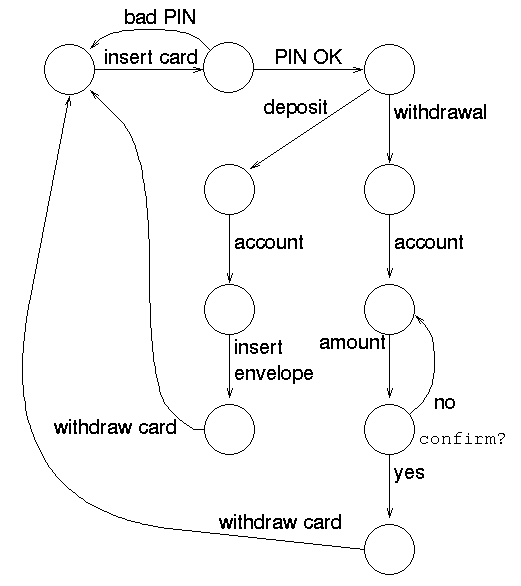 Menggambarkan 
Statechart Diagrams
Diagram kelas digunakan untuk menggambar diagram statechart,,yang membantu dalam memahami proses kompleks yang tidak dapat sepenuhnya diturunkan oleh sequence diagram. 

Diagram statechart sangat berguna dalam memodifikasi diagram kelas, sehingga proses berulang pemodelan UML berlanjut.
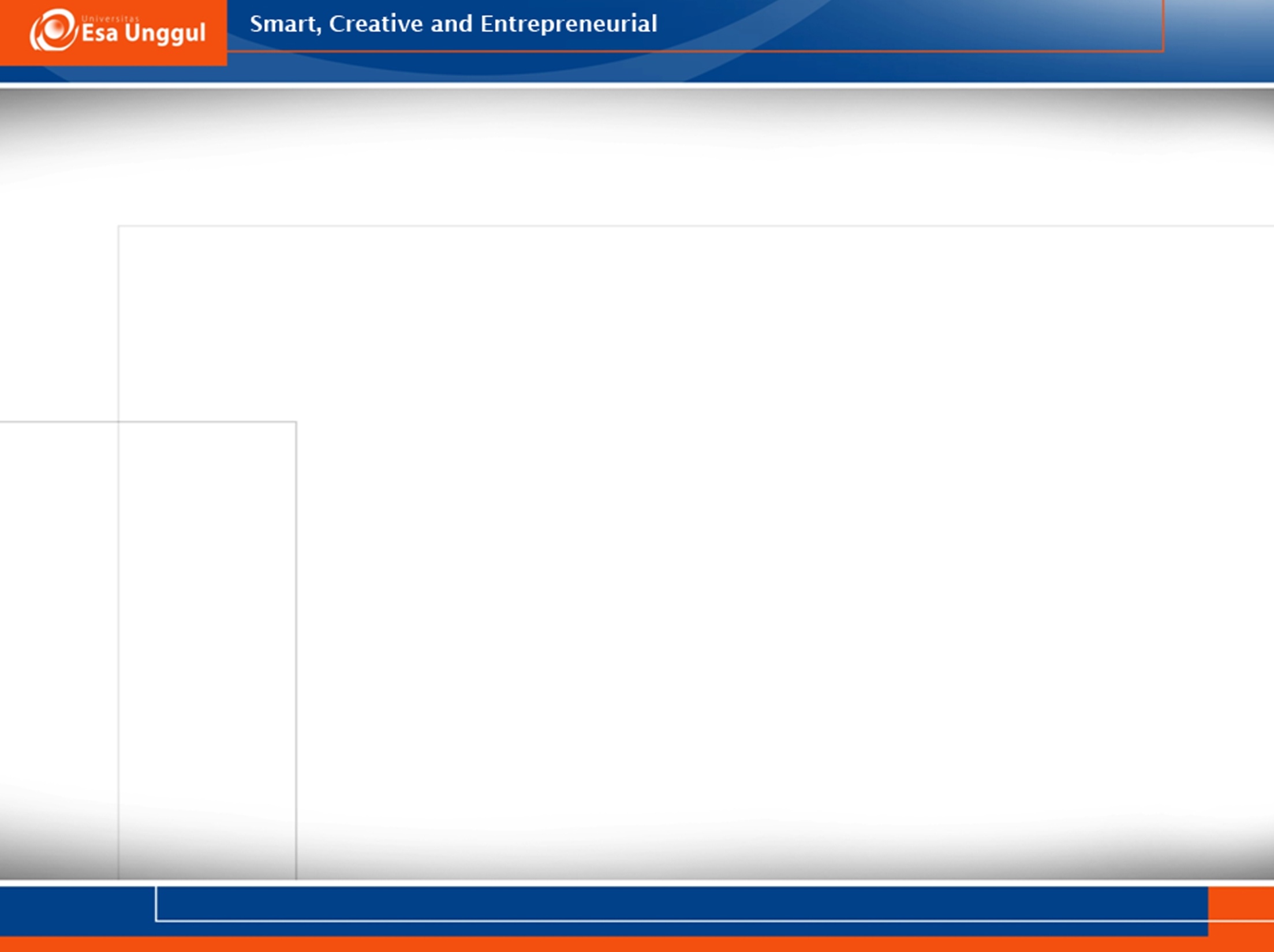 Memodifikasi Diagram UML. Kemudian Lengkapi Spesifikasinya
Desain sistem berarti:
Memodifikasi sistem yang ada
Memodifikasi diagram yang diambil pada fase sebelumnya.
Digunakan untuk menurunkan class 
Digunakan untuk menurunkan attribut, dan 
Metode (hanya operasi).
Analis perlu menulis spesifikasi class untuk setiap class termasuk atribut, metode dan deskripsi 
Analis juga akan mengembangkan metode menjadi lebih terperinci sebagai persyaratan untuk input dan output yang akan dibuat
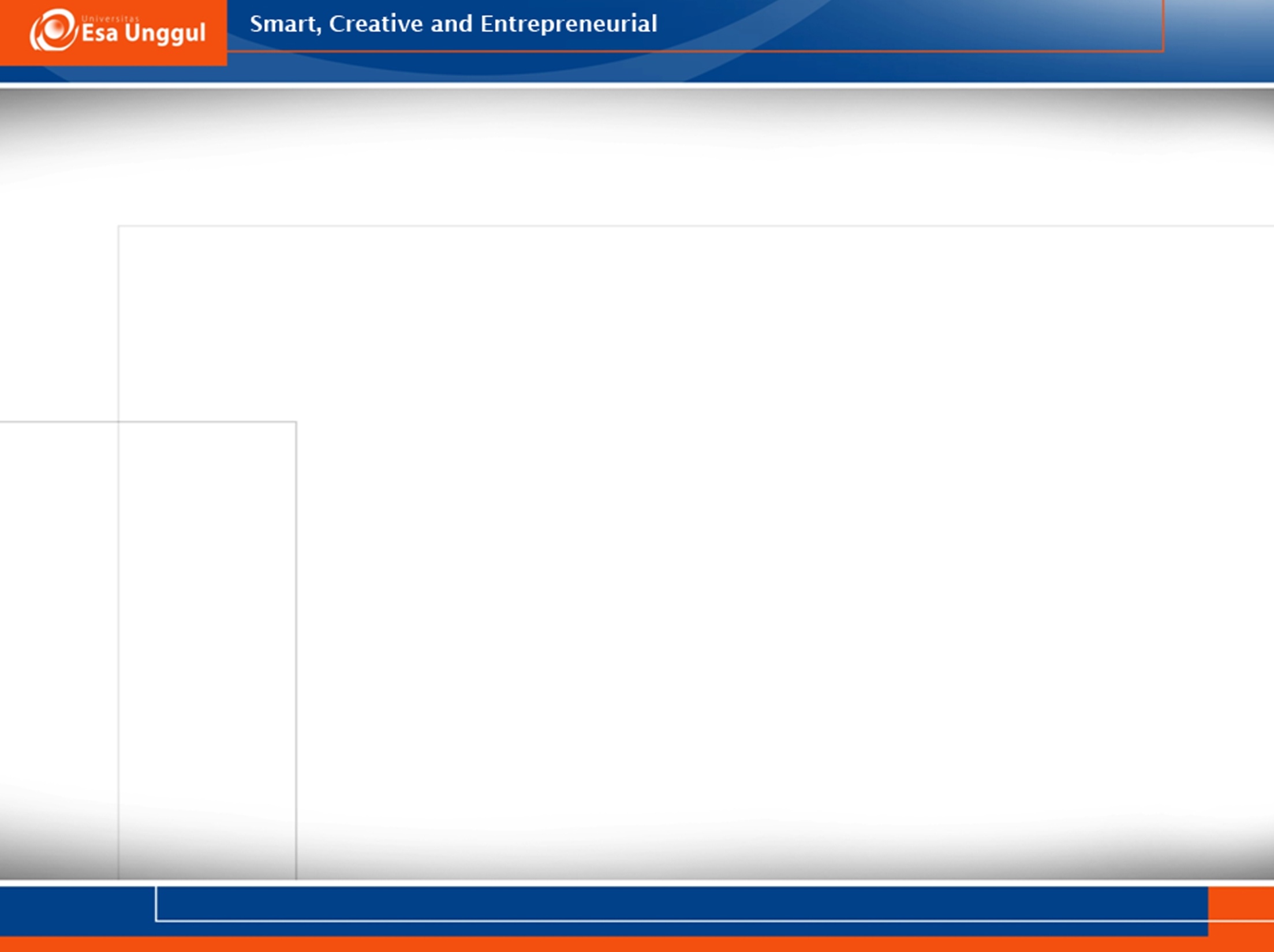 Kembangkan dan Dokumentasikan Sistem
Sebuah model yang dibangun jika dilakukan pengembangan terhadap sebuah sistem

Dokumentasi dan diagram UML yang lengkap, akan membantu dalam pengembangan sebuah sistem dan lebih solid hasil akhir dari sistem yang dihasilkan
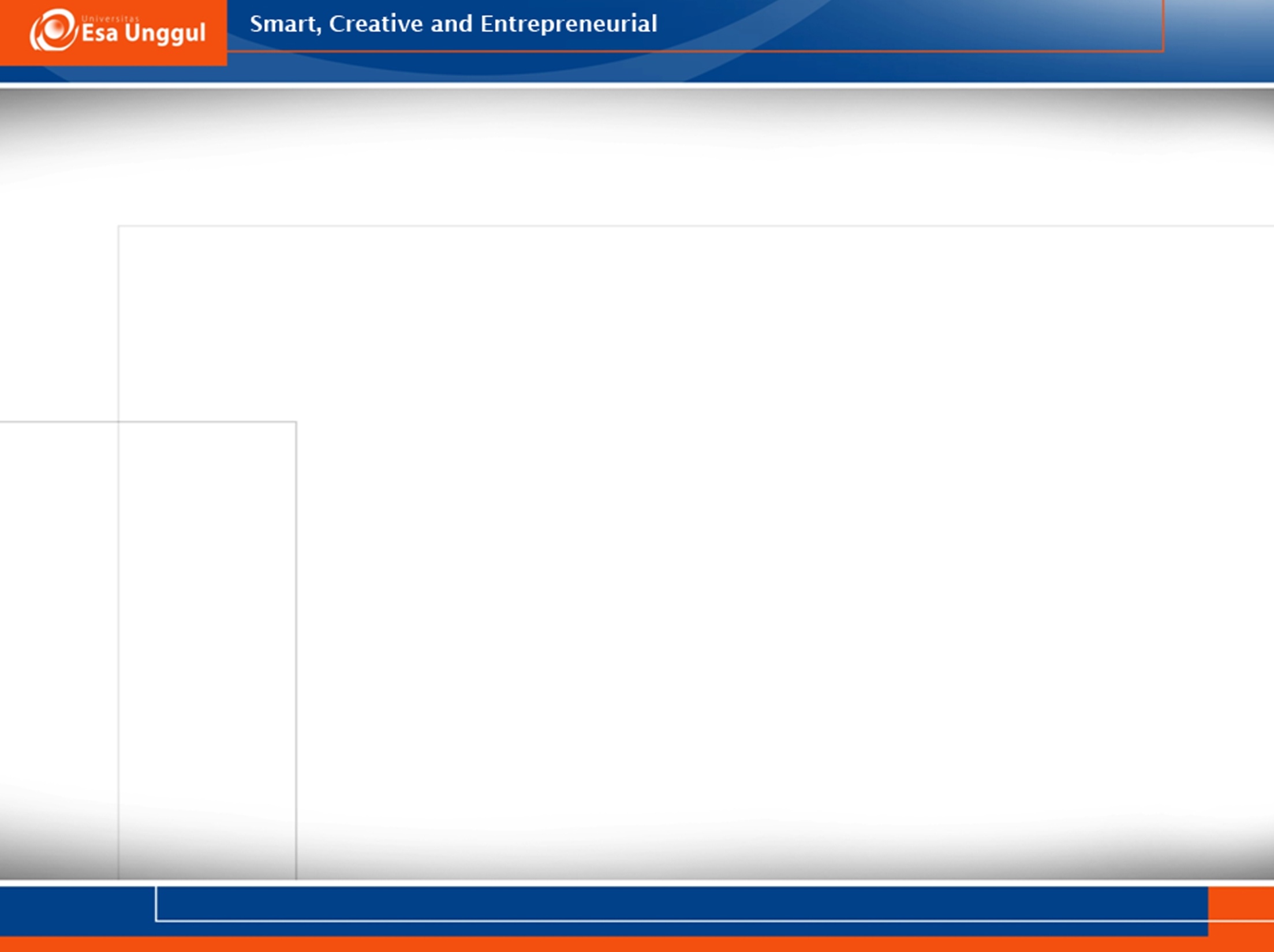 Metodologi Berorientasi Objek
Lebih sering berfocus pada pengembangan sistem yang kecil dan cepat (Model Spiral)
Analisis dilakukan pada sebagian kecil dari sistem
Biasanya dimulai dengan item dengan prioritas tertinggi, atau
Item yang memiliki risiko terbesar
	Hal tersebut diikuti oleh desain, implementasi
	dan selalu diulangi sampai proyek selesai
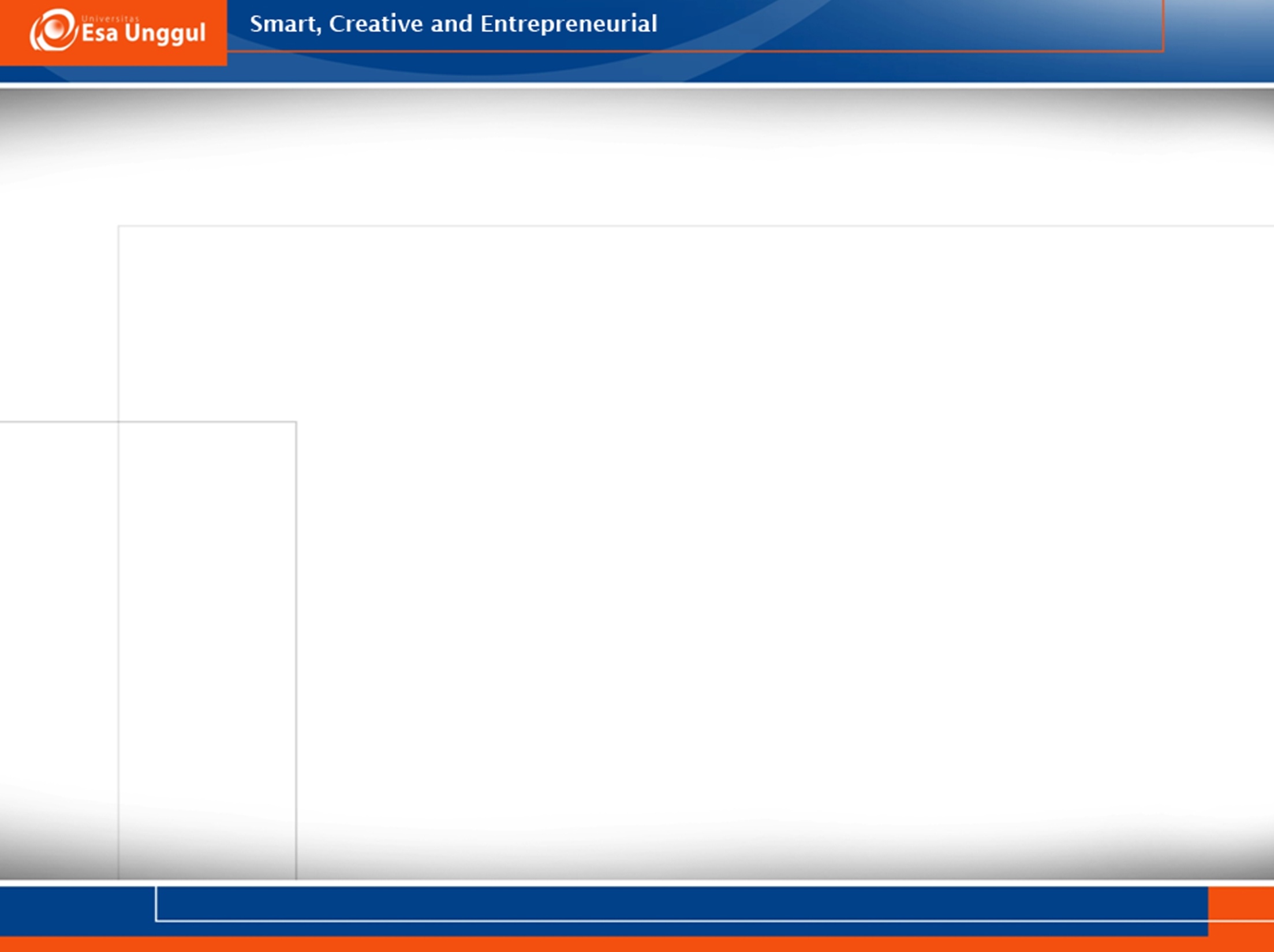 Metodologi Analisis Sistem
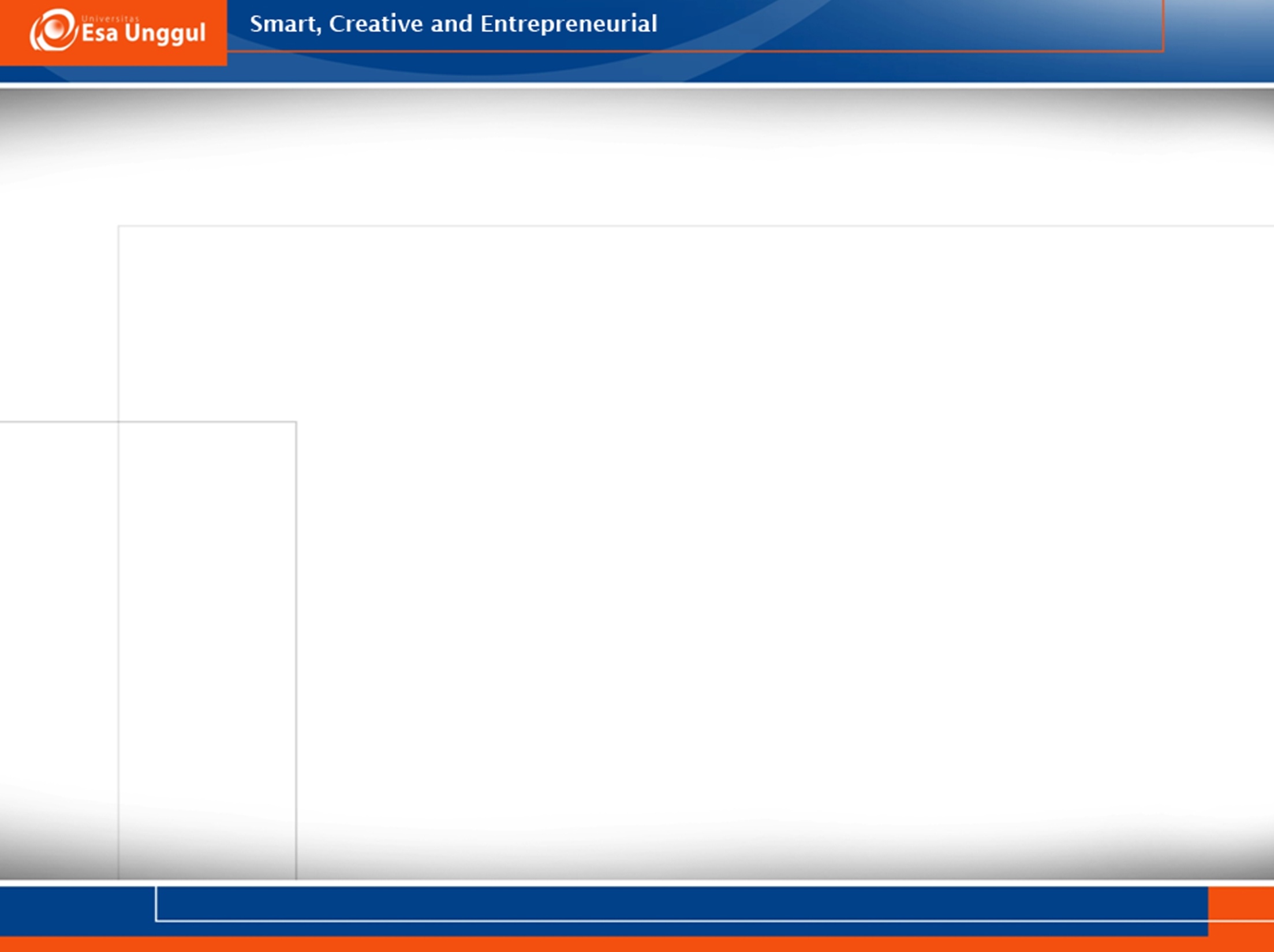 Metodologi Analisis Sistem
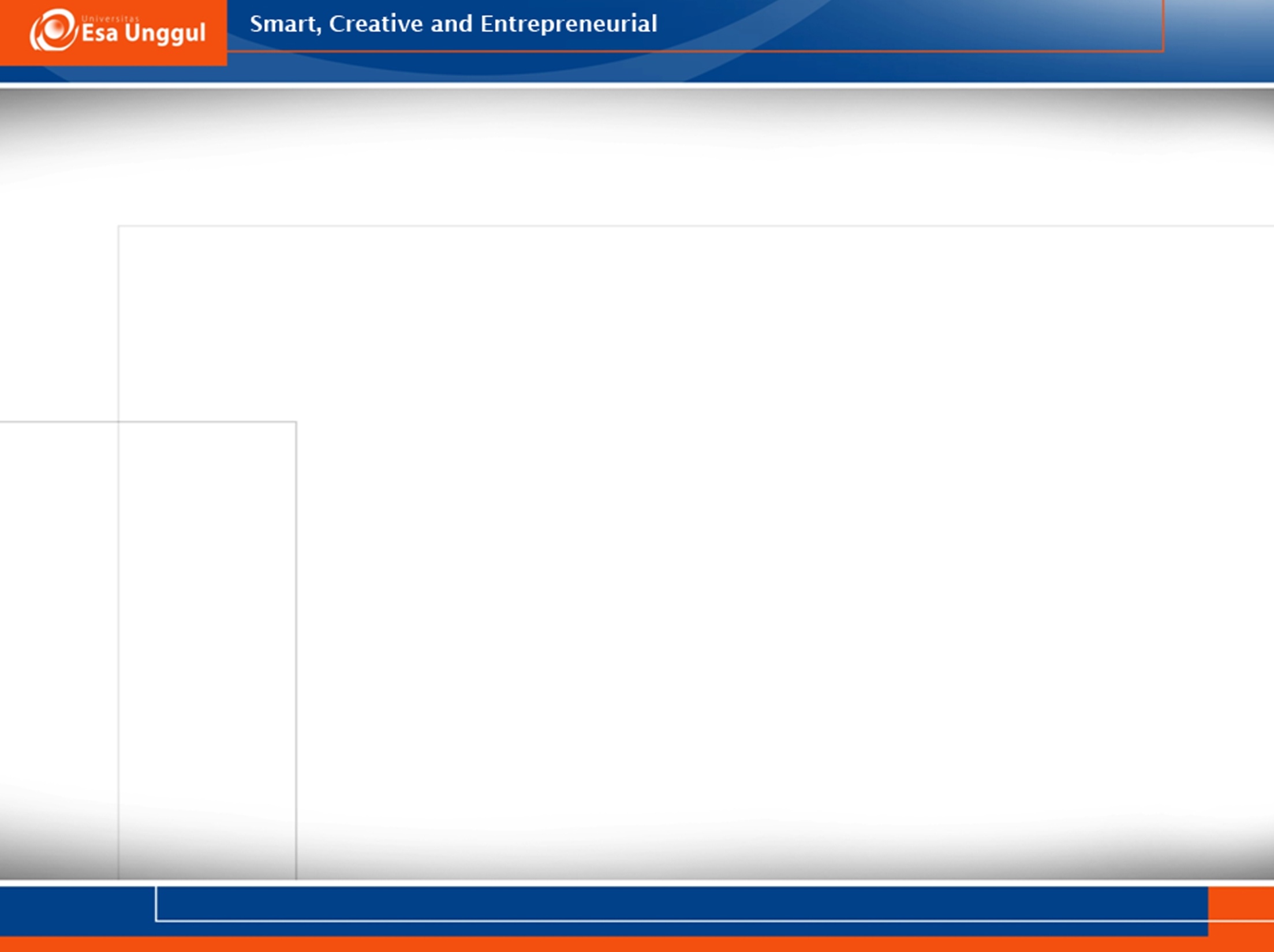 Metodologi Analisis Sistem
[Speaker Notes: 19]
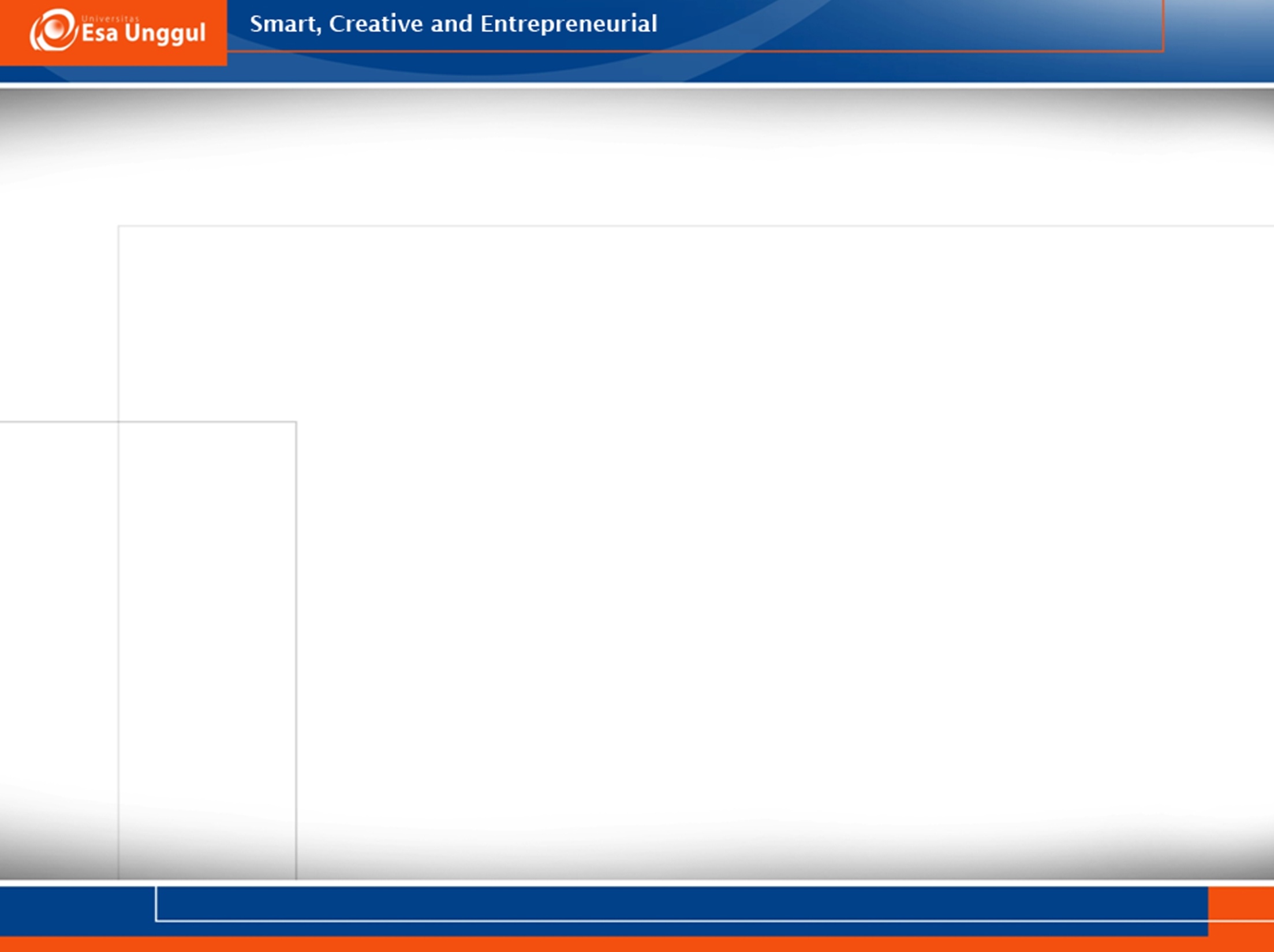 Objek dan Kelas
Kelas
Kumpulan/himpunan objek dengan atribut/property yang mirip, perilaku (operasi) yang mirip, serta hubungan dengan objek yang lain dengan cata yang mirip
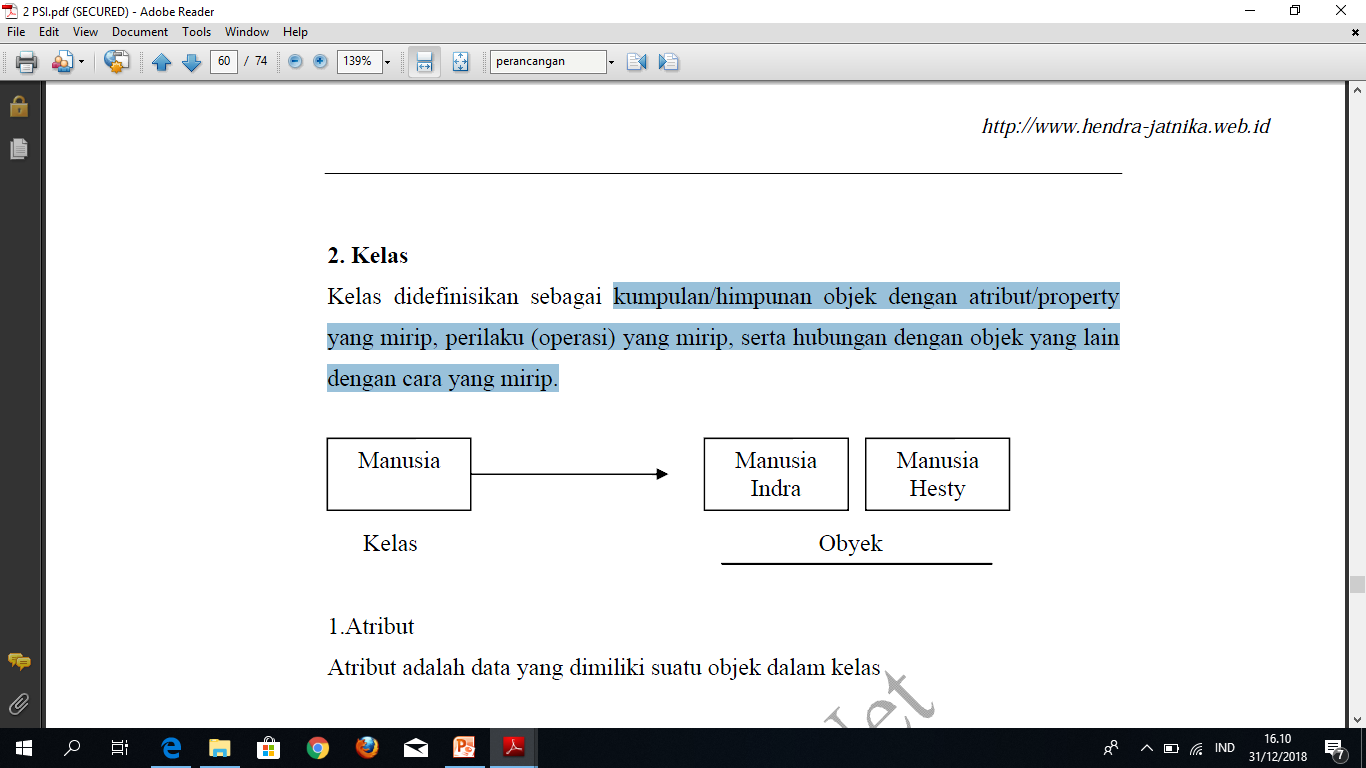 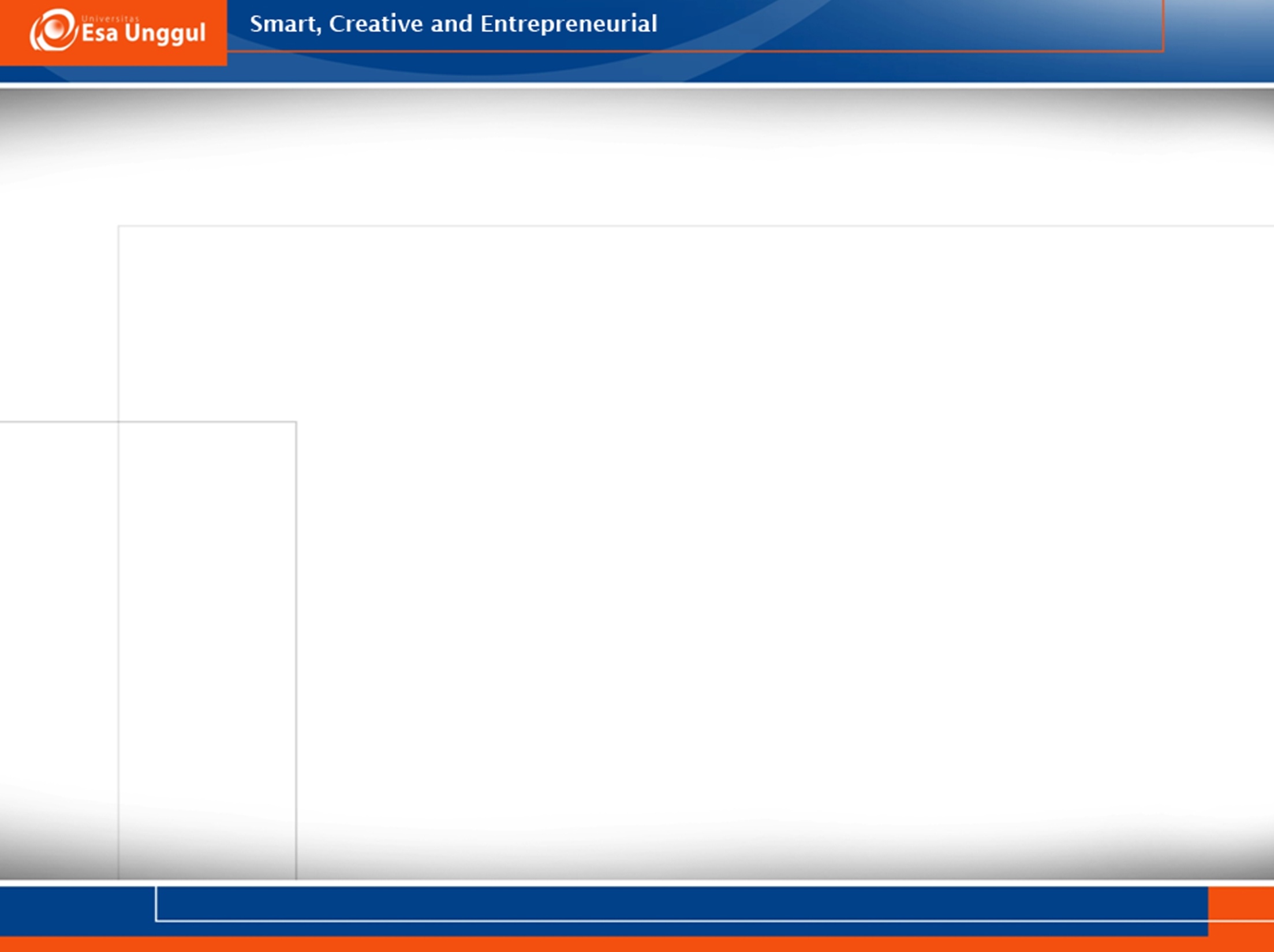 Attribut
Data yang dimiliki oleh suatu objek dalam kelas
Manuasia


Nama  : String
Umur   : Integer
Manuasia
Indra
Manuasia
Hesty
Obyek dengan Nilai
Kelas dengan Atribut
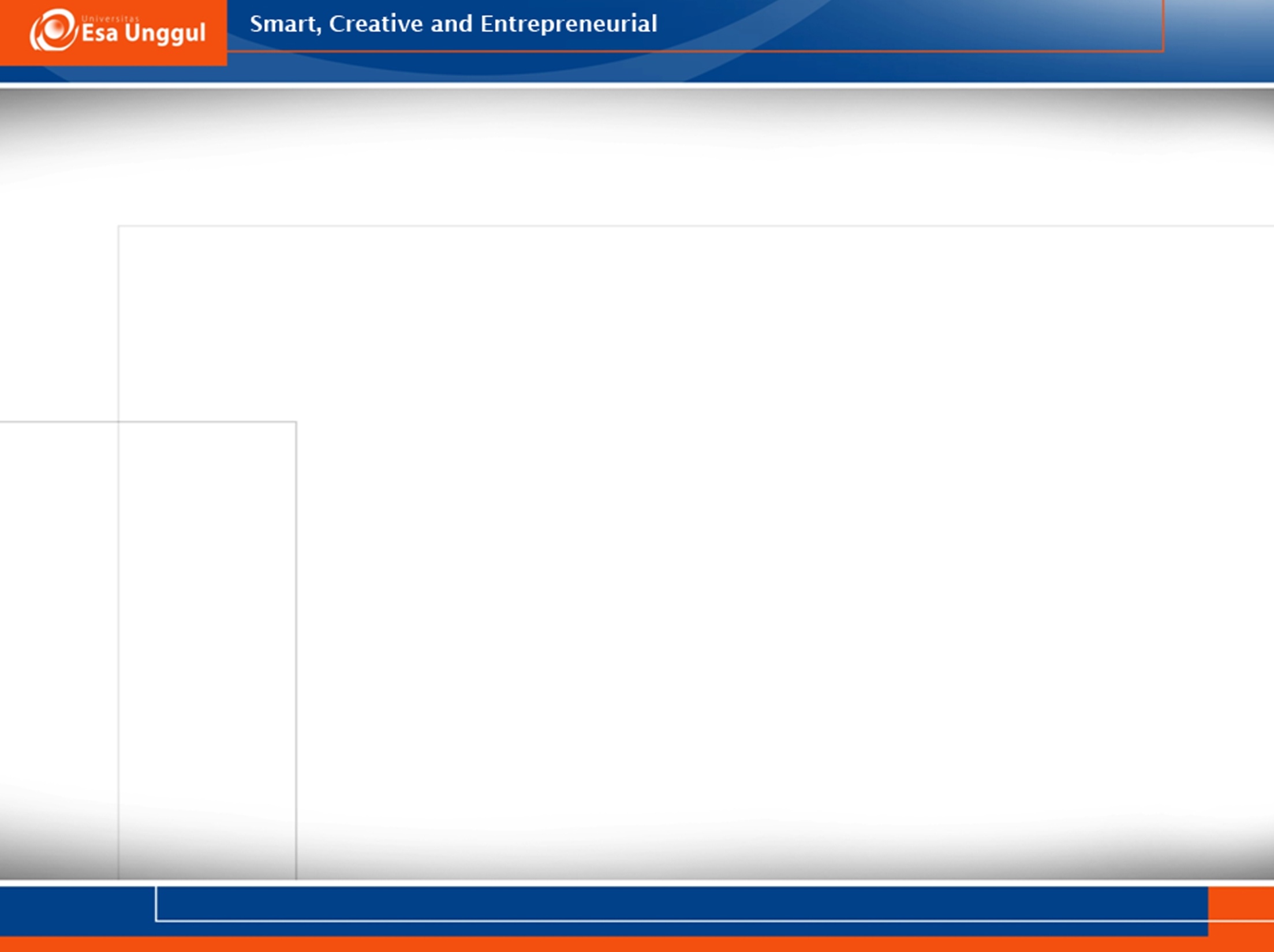 Terima Kasih